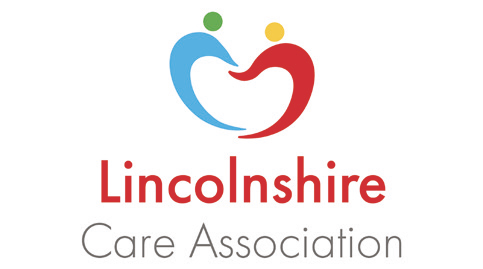 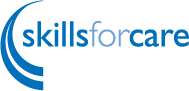 Delegating healthcare activities toolkit
A sample toolkit based on experience working across a health and social care system
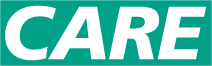 Delegating healthcare activities
Thinking about delegation – before you start
Setting up the steering group or other project management support
Governance – is more than just policies
Delegation within a person-centred care plan
Communication and engagement 
Evaluation and assurance
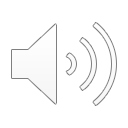 Thinking about delegation – before you start
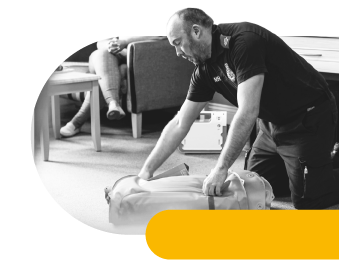 Suggested questions to consider
Why are you doing this?
Will it improve the experience and outcomes for individuals?
How will you do it?
Who will be involved?
Identifying stakeholders
Key
Involved
Inform
Establishing the process
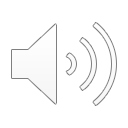 Delegation infrastructure
Governance – more than just policies
Governance template
Template policies for delegators and delegates
Standard operating procedure – do you need one?
Setting up the steering group or other project management support
Terms of reference
Identifying the steering group membership
Establishing ongoing assurance in a cost-effective way
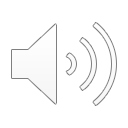 YES Essential to steering group
Is the organisation the employer of the person delegating?
Is the organisation the employer of the person to whom the task will be delegated?
YES Essential that they are represented at the steering group
Stakeholder steering group selection
Does this person manage the resources involved in the pilot and/or ongoing costs?
YES Essential to steering group
Is the organisation responsible for regulation of delegator and the person to whom the task will be delegated?
Not essential to steering group but will need minutes
Should be included in the steering group - the group may need support to work within a co-production approach.
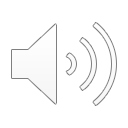 Does the organisation represent users of services?
It may make sense to include them in the steering group, or invite to specific meetings.
Is the organisation the employer of the person delegating?
Delegation – keeping the person at the centre
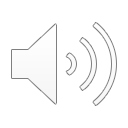 Communication and engagement – a key factor which is often missed
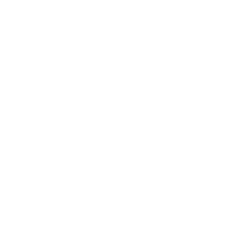 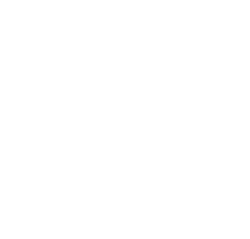 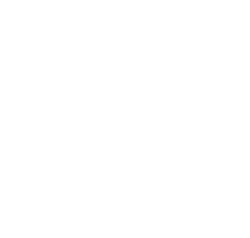 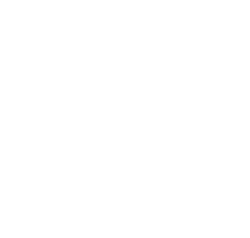 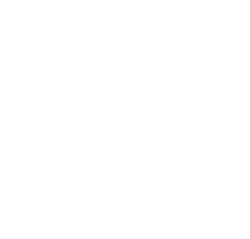 Making it meaningful?
Who?
What?
When?
How?
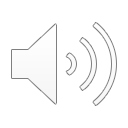 Evaluation and assurance – essential to turn a pilot into business as usual
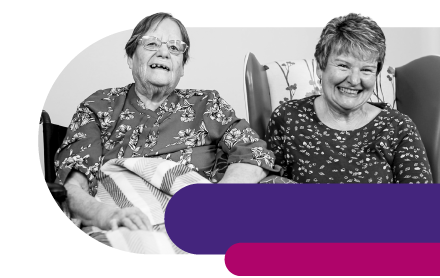 Enthusiasm can overtake the need to collect evidence
Potential partners
University
Public Health
National Institute of Health Research
Academic Health Science Network
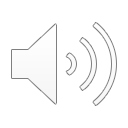